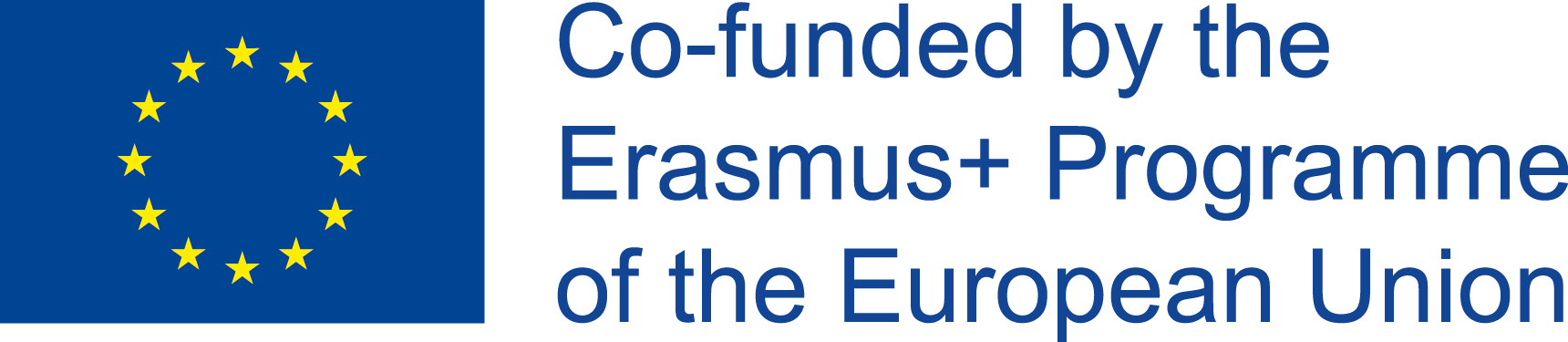 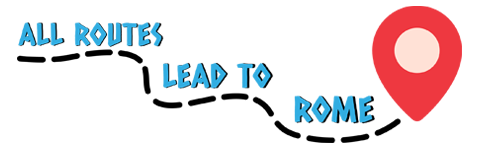 With the support of the Erasmus+ programme of the European Union. This document and its contents reflects the views only of the authors, and the Commission cannot be held responsible for any use which may be made of the information contained therein.
Herramientas para describir y validar ideas de negocio
(Sección Emprendimiento)
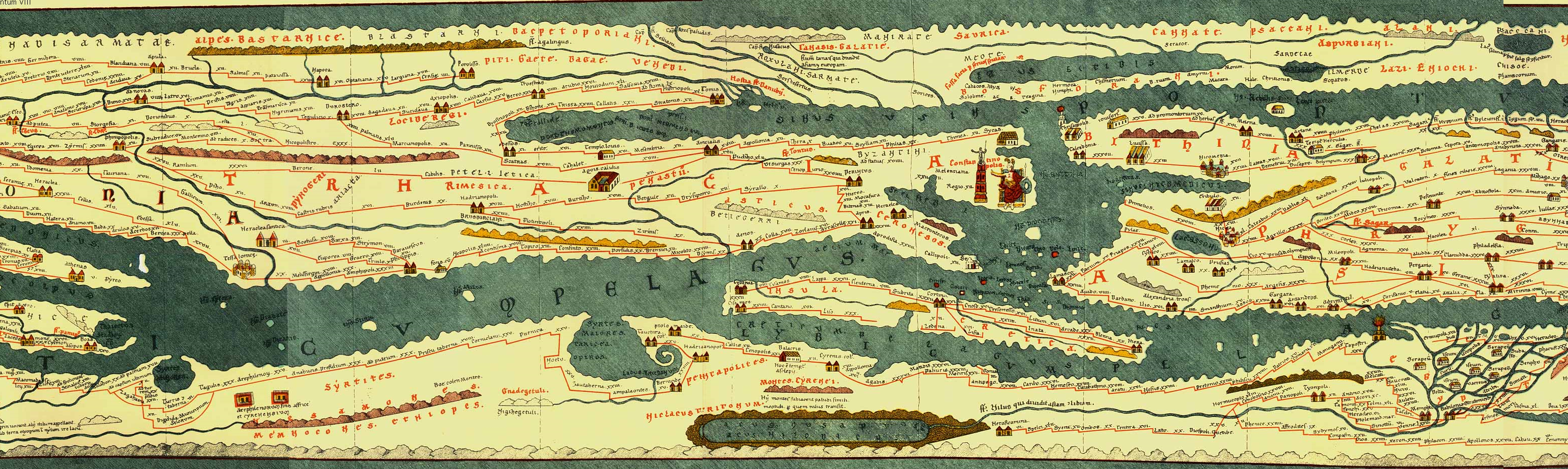 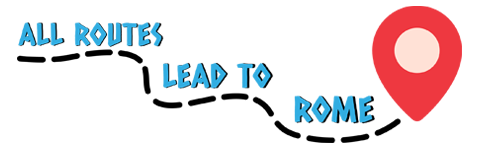 Objetivos y metas
Al finalizar este módulo podrás:
Comunicar tu negocio de forma efectiva (idea, objetivo, productos, servicios)
Escribir un discurso de alto concepto para tu negocio
Validar tu idea a través de experimentos
Descubrir quién es el cliente: conocerlo mejor y llegar a él fácilmente
Adquirir habilidades en el Lean Start-up
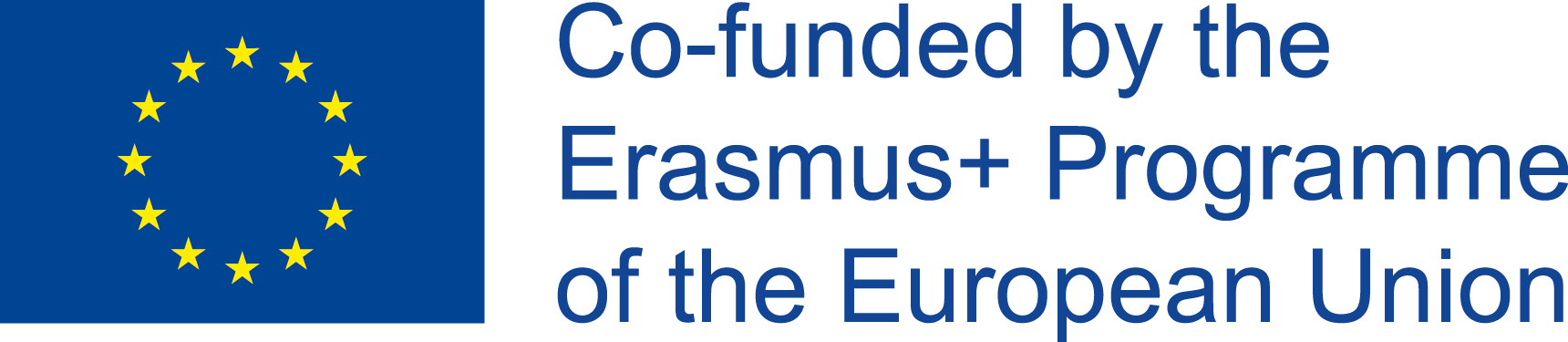 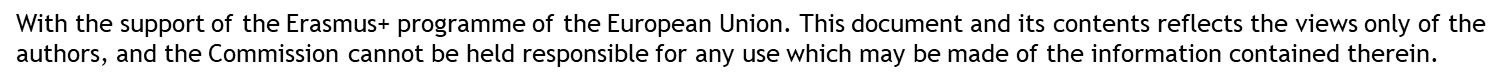 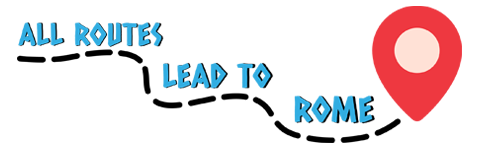 Contenidos del módulo
Unidad 1: Presenta tu empresa
 
¿Cómo presentar el discurso?
 ¿Por qué es tan fundamental el DAC?
Cómo construir un DAC efectivo
Unidad 2: El Javelin Board
 
Propósito y funcionamiento
Lado izquierdo: Área de lluvia de ideas
Lado derecho: Área de ejecución
Parte inferior: Sal del edificio
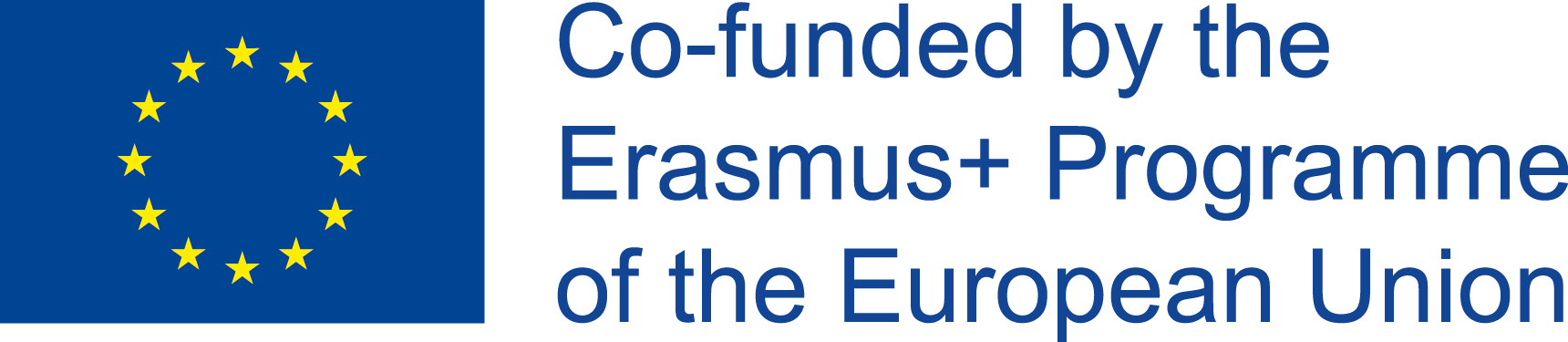 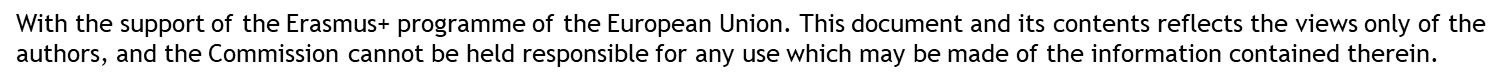 Unidad 1: Presenta tu empresa
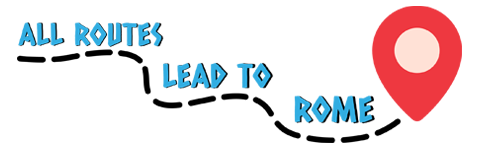 1.1 ¿Cómo presentar el discurso?
La presentación es un discurso o acto que trata de persuadir a alguien de:
La validez de una idea
O una cualidad de un producto o servicio

Para hacer que la persona se incline por:
Invertir en un negocio, 
Colaborar con la empresa, 
Comprar un producto o servicio.
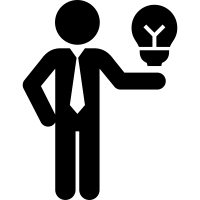 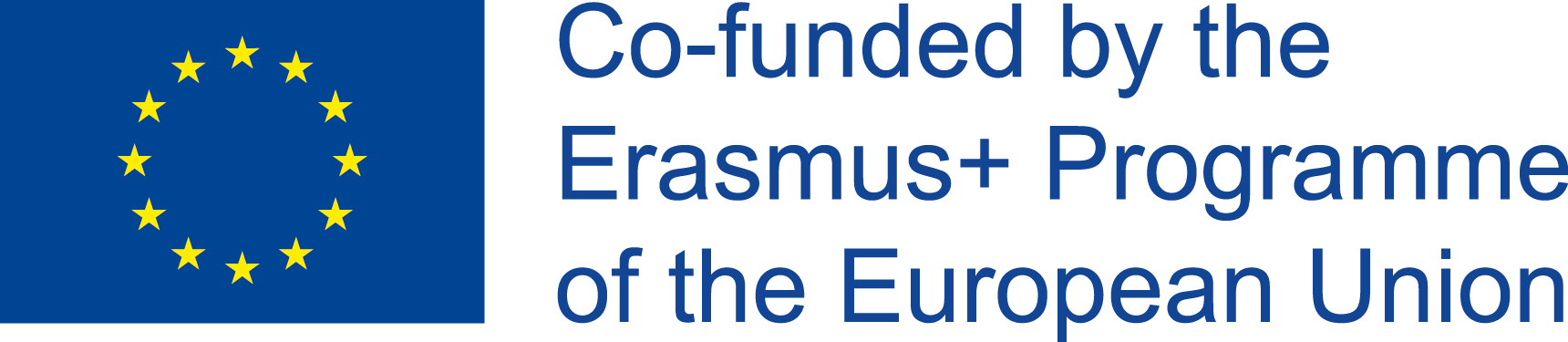 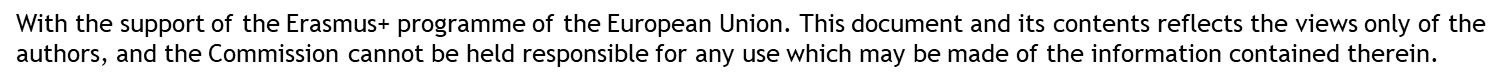 Unidad 1: Presenta tu empresa
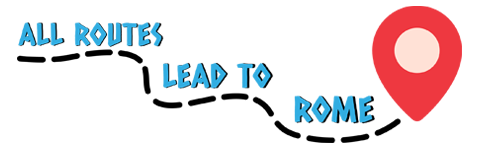 1.1 ¿Cómo presentar el discurso?
¡¡¡ Situaciones diferentes requieren tipos de discursos diferentes !!!!

En tu equipaje de comunicación siempre debes tener preparados al menos tres planes de presentación diferentes:
El discurso de ascensor, 
El discurso de dos o tres oraciones, 
El discurso de alto concepto.
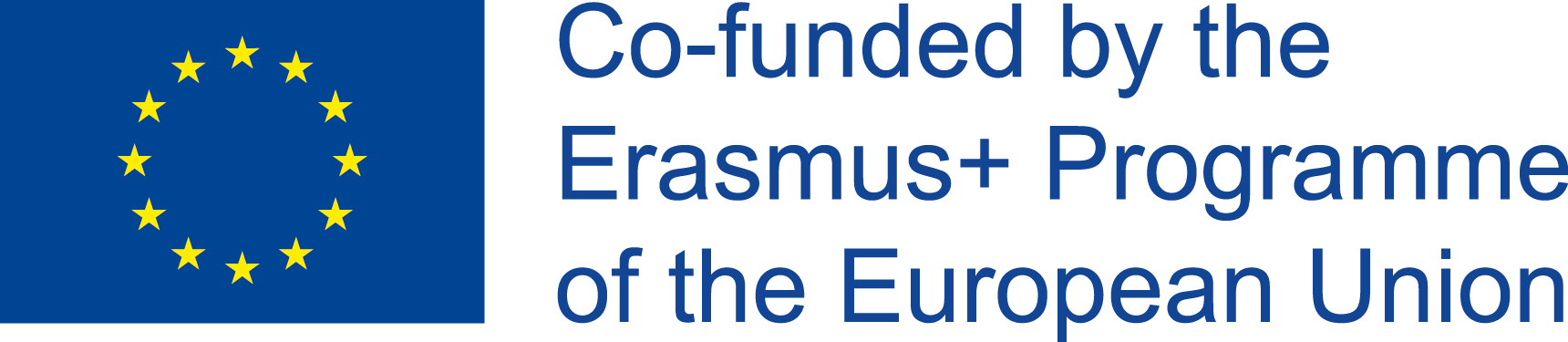 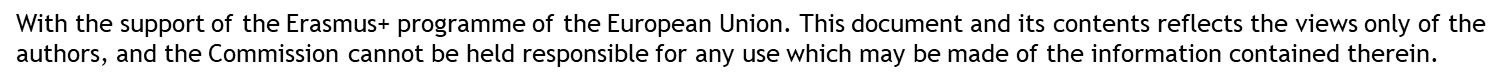 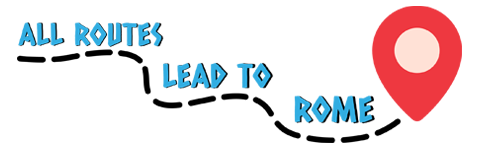 Unidad 1: Presenta tu empresa
1.1 ¿Cómo presentar el discurso?
Discurso de ascensor

Un discurso que puedas transmitir en el tiempo que tardas en coger un ascensor junto a tu cliente o inversor potencial.

Un discurso, imagen general, o un video que explique: 
Quién eres, qué es tu producto (o servicio) 
El objetivo de tu empresa, qué hace tu producto
Por qué eres diferente (o tu producto, servicio lo es) 
Cómo se hará tu trabajo, producto o servicio
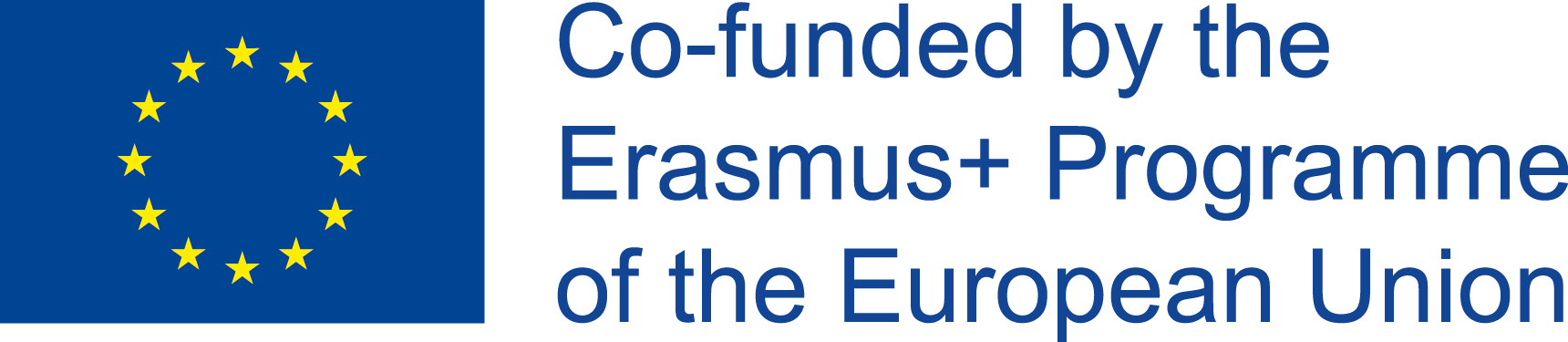 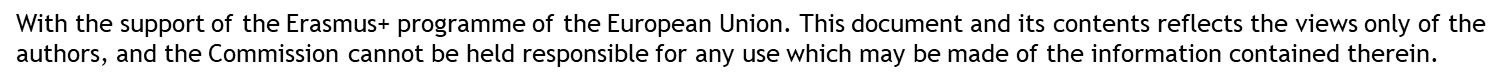 Unidad 1: Presenta tu empresa
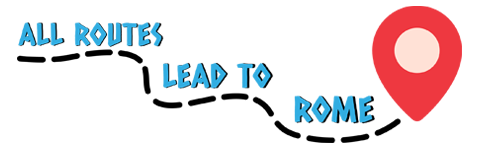 1.1 ¿Cómo presentar el discurso?
Discurso de dos o tres oraciones - a

Un discurso que parece una respuesta espontánea, pero en realidad ESTÁ LEJOS DE SERLO.

¡¡¡ Para ser efectivo debes estar preparado !!!
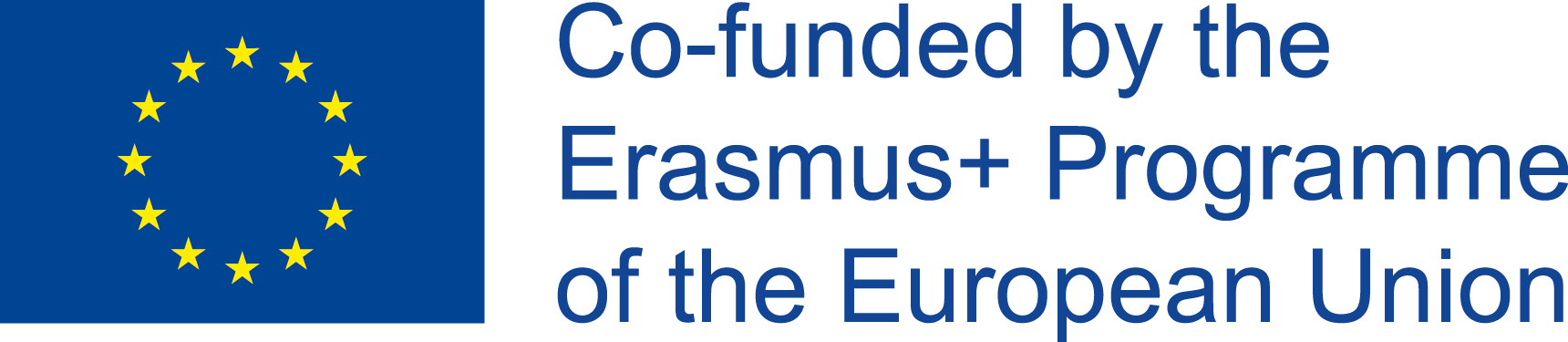 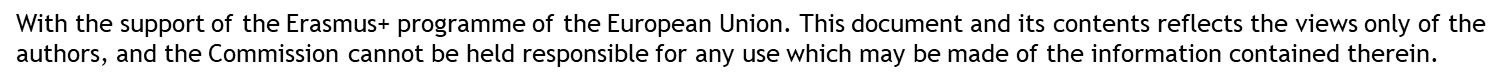 Unidad 1: Presenta tu empresa
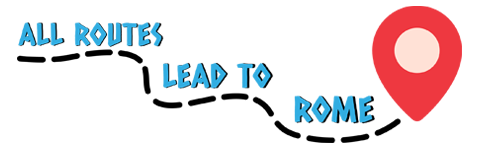 1.1 ¿Cómo presentar el discurso?
Discurso de dos o tres oraciones - b

Primera oración
Explica lo que haces: un resumen completo pero breve de lo que hace u ofrece tu empresa

Segunda oración
Debes establecer lo que quieres lograr y por qué TU, TUS PRODUCTOS o SERVICIOS son diferentes, y mejores, que los de tus competidores
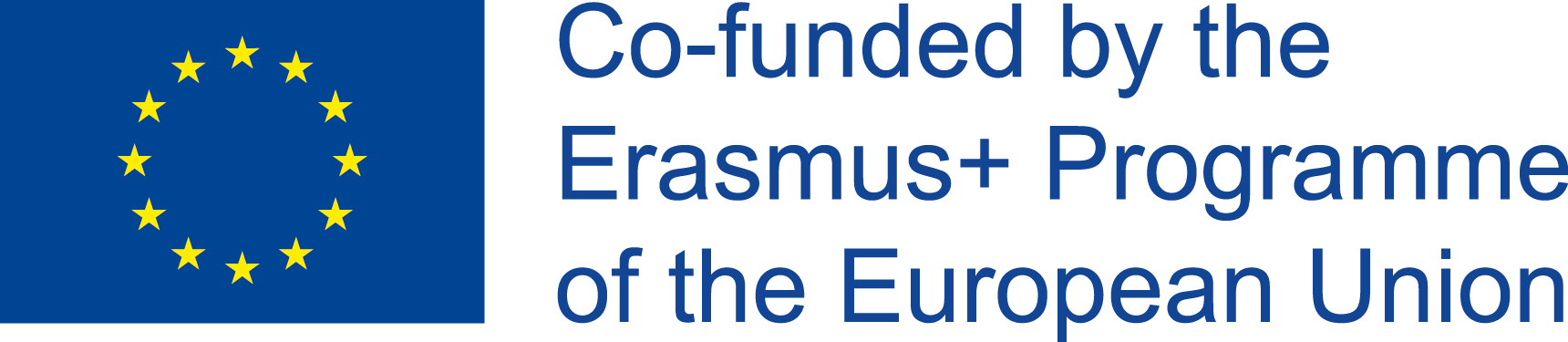 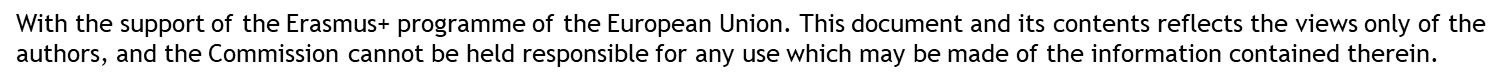 Unidad 1: Presenta tu empresa
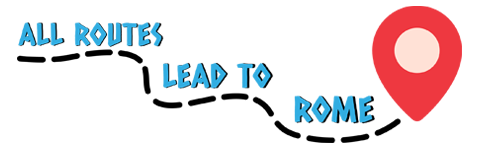 1.1 ¿Cómo presentar el discurso?
Discurso de dos o tres oraciones - c


!!! Intenta ser lo más específico posible en la segunda oración !!!

¡Quieres que la otra persona te recuerde y (si lo haces bien) hacer que se pregunte si necesita lo que tú haces!
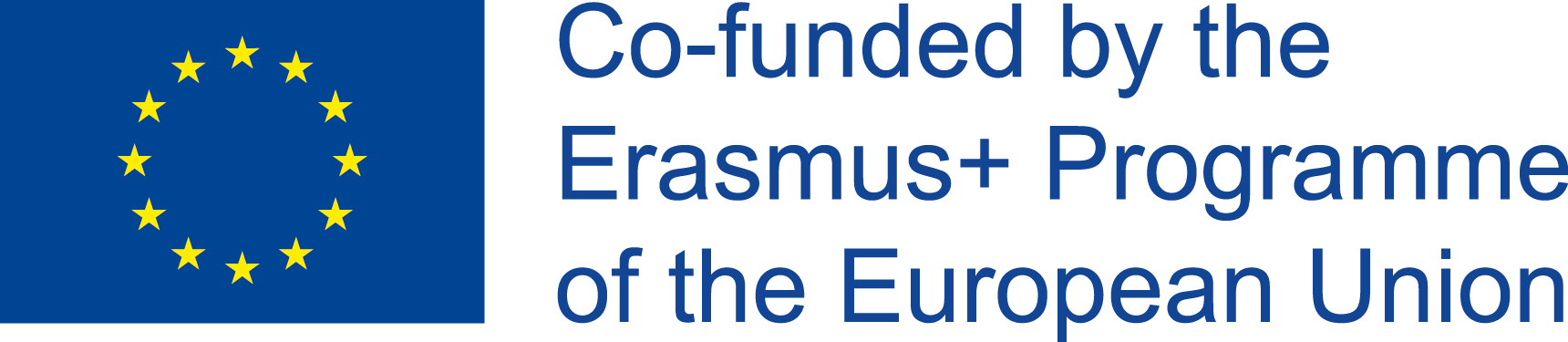 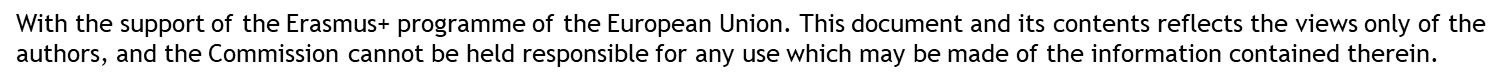 Unidad 1: Presenta tu empresa
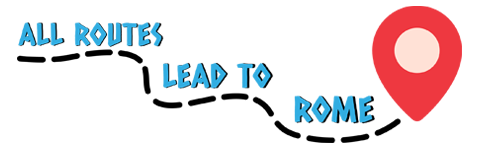 1.1 ¿Cómo presentar el discurso?
Discurso de dos o tres oraciones - d

Tercera oración: alias oración ZERO

Si crees que tienes tiempo, puedes empezar con una oración de GANCHO. 
El GANCHO proporciona a tu audiencia información con la que puede crear asociaciones mentales. 
!!! El oyente debe ser capaz de procesar tu gancho instantáneamente, de lo contrario, no escuchará tus siguientes (y más valiosas) oraciones !!!
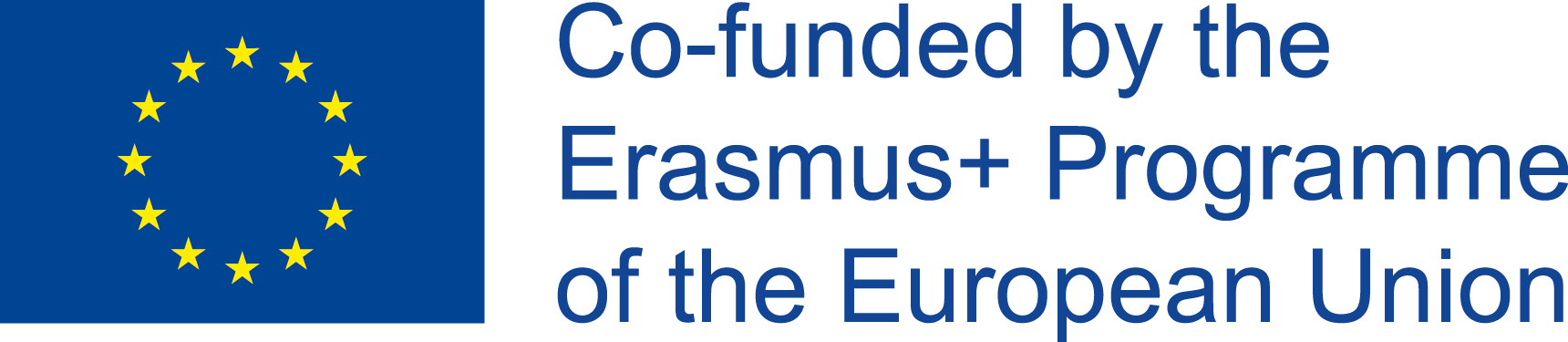 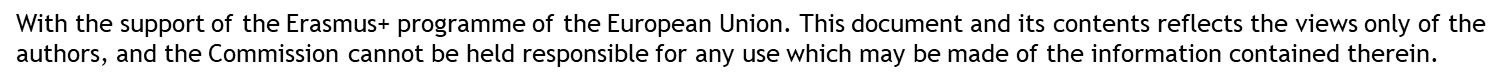 Unidad 1: Presenta tu empresa
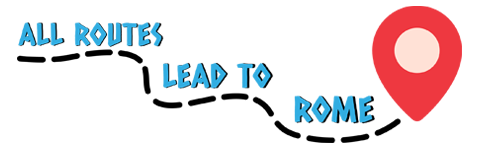 1.1 ¿Cómo presentar el discurso?
Discurso de dos o tres oraciones - e

Un último consejo: 

¡Tu discurso de dos o tres oraciones puede ser la introducción perfecta para tu discurso
 de ascensor!
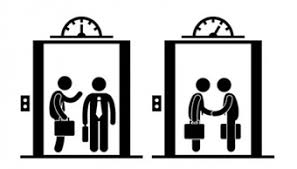 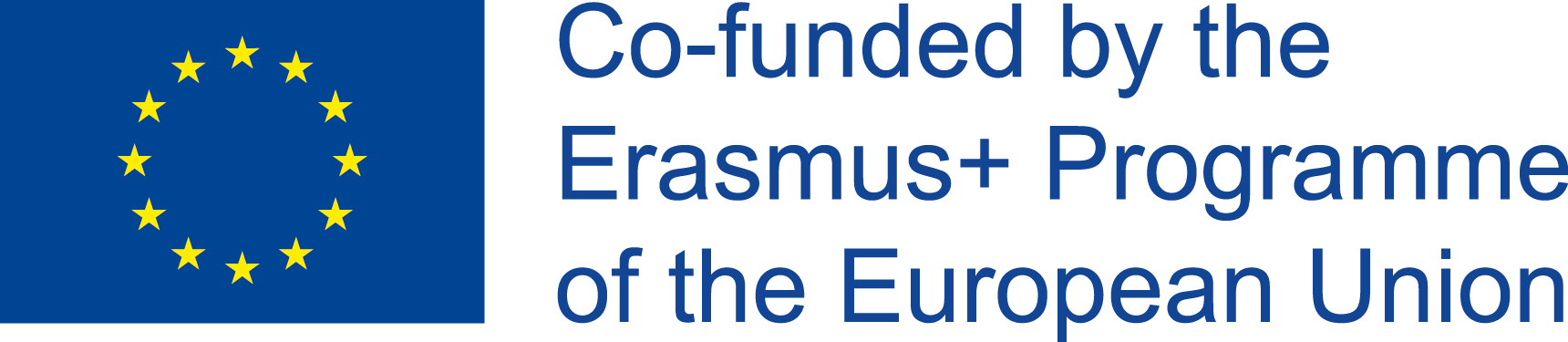 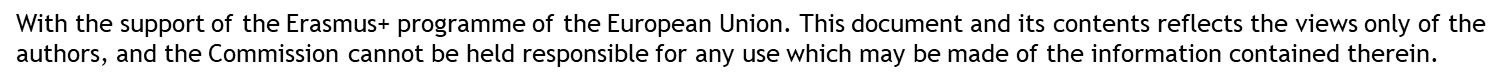 Unidad 1: Presenta tu empresa
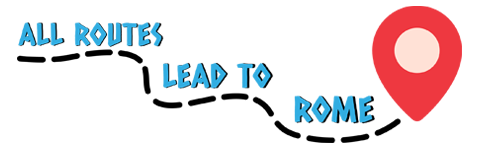 1.1 ¿Cómo presentar el discurso?
Discurso de Alto Concepto (DAC): definición

DAC es la herramienta perfecta para los consumidores y fanáticos que están dando a conocer tu empresa.  

Es una sola oración que sintetiza la visión de tu empresa: ¡un discurso de ascensor súper condensado! 

Incluso siendo el más corto de los tres, es probablemente ¡el más importante!
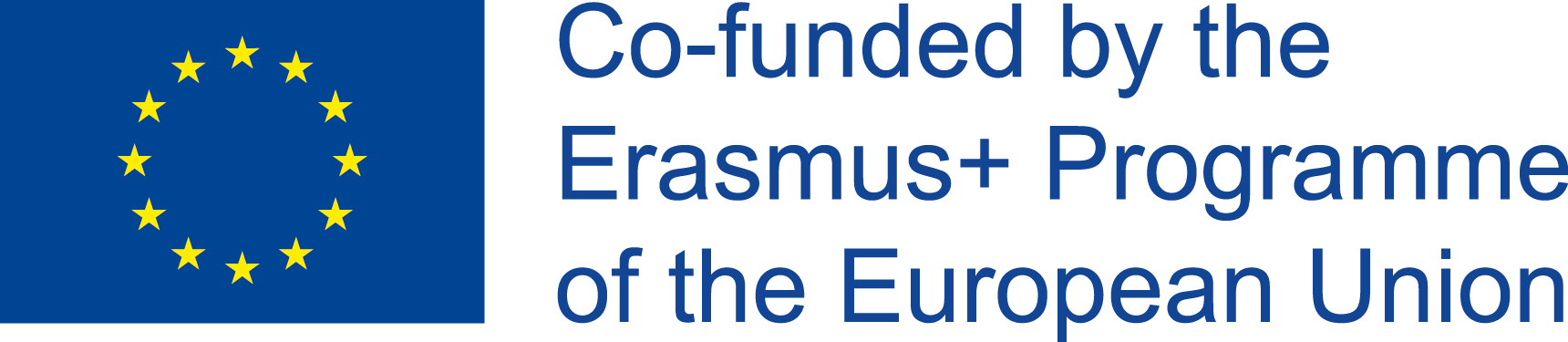 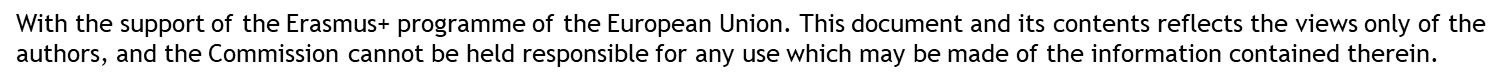 Unidad 1: Presenta tu empresa
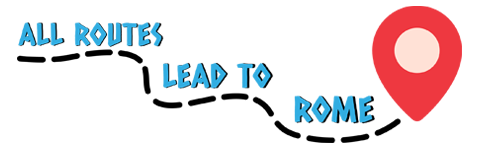 1.2 ¿Por qué el DAC es tan fundamental?
Discurso de Alto Concepto:

Permite a los consumidores, inversores y medios de comunicación entender rápidamente lo que hace tu empresa. 
Los inversores usan el discurso cuando hablan con sus socios sobre tu compañía.
La prensa usa el discurso cuando cubren una noticia sobre tu empresa.
Ofrece pruebas a inversores potenciales de que el modelo de negocio tiene sentido.
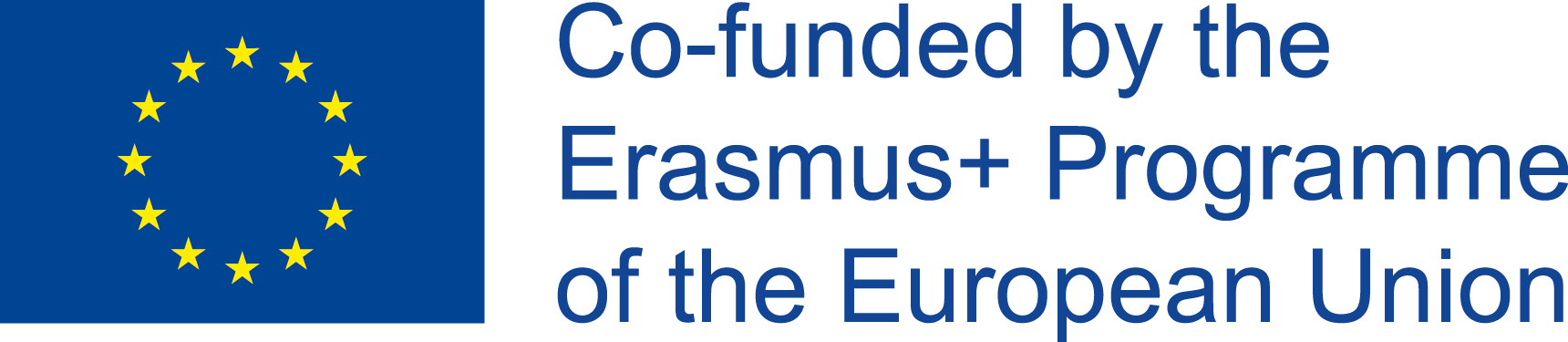 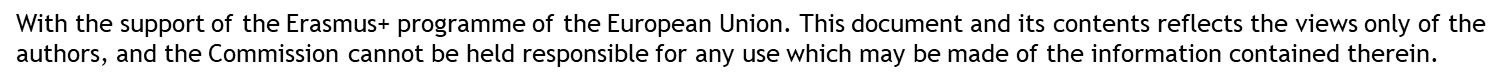 Unidad 1: Presenta tu empresa
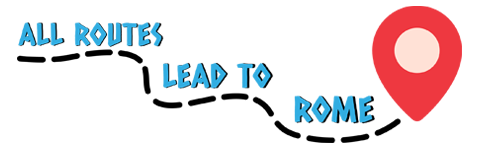 1.3 Cómo construir un DAC efectivo
El DAC debe poder concentrar solo en una frase corta
El problema y 
La solución 
Que tú propones. 

!!! si se te ocurre una idea de DAC correcta, aumentan tus posibilidades de éxito!!!
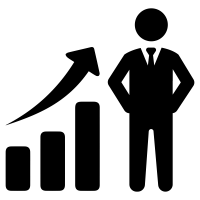 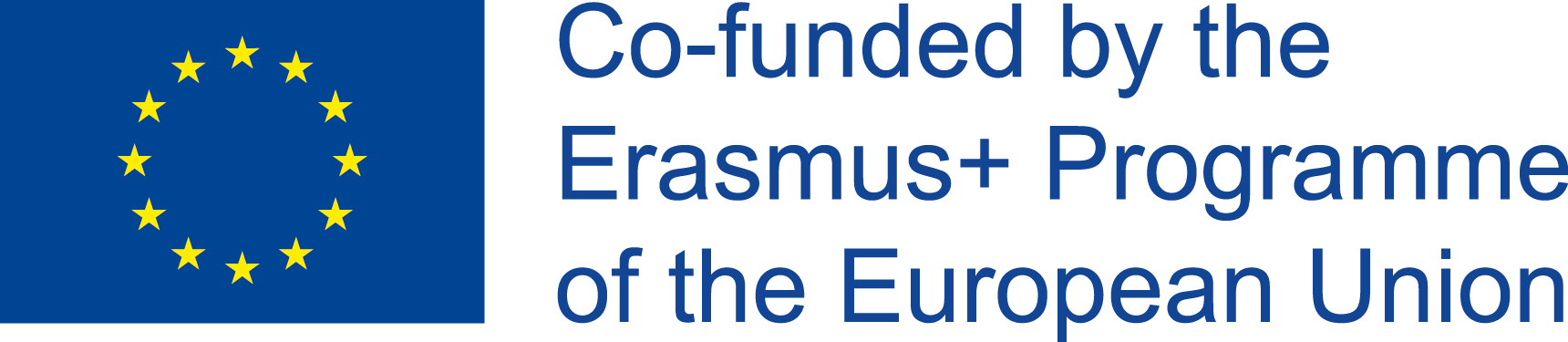 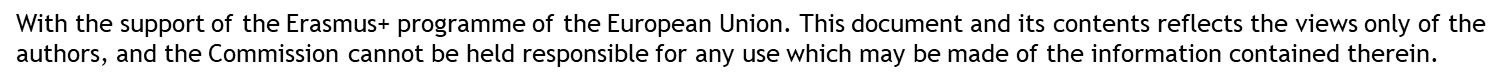 Unidad 1: Presenta tu empresa
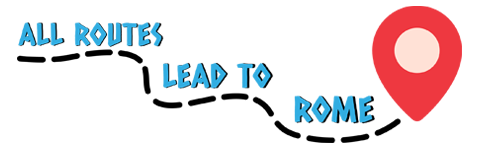 1.3 Cómo construir un DAC efectivo
El DAC debe ser breveuna o dos frases, ¡no más!  
DAC tiene que ser original e ingeniosocuando la gente lo escuche debe pensar: “¿por qué no lo he pensado yo antes?” 
DAC debe enfocar el problema que tú resolverásusa analogía, yuxtaposición, combinación con problemas y soluciones similares
La gente necesita entender cómo lo resolverásvincula tu idea a negocios y fórmulas con las que la gente esté familiarizada
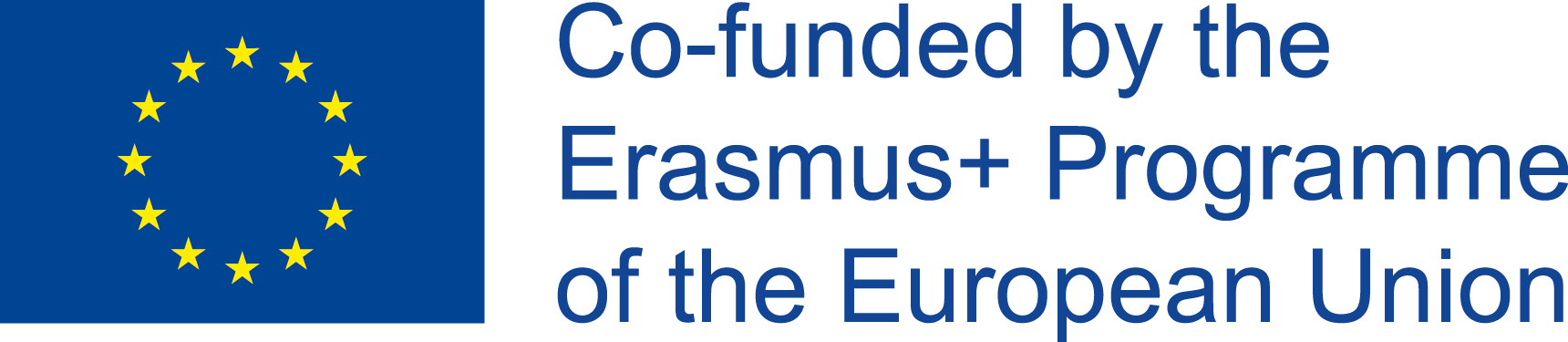 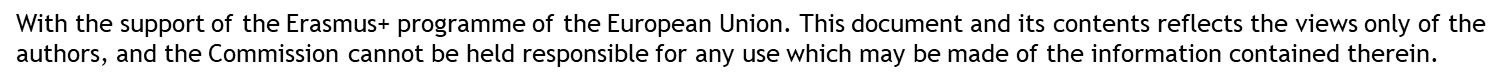 Unidad 1: Presenta tu empresa
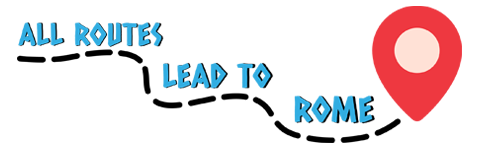 1.3 Cómo construir un DAC efectivo
¡Juegos de rol! Ponte en el lugar de tus clientes exigentes o de los ocupados inversores
Externaliza la tareatrata de exponer tu discurso a gente que conozcas
Continúa…tu primera idea podría no ser tu mejor idea. Continúa con la lluvia de ideas hasta que algo haga click y pienses: “ ¿Por qué no antes?”
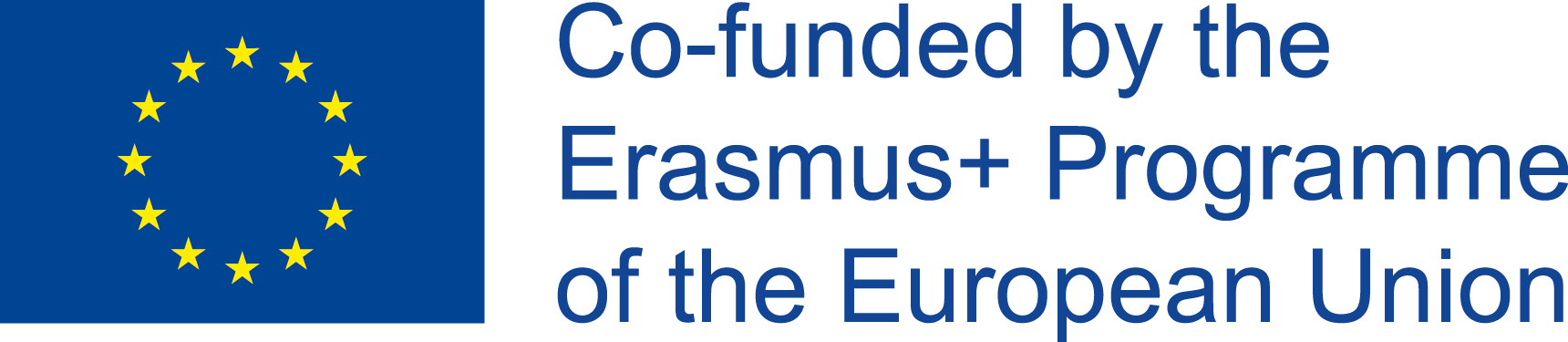 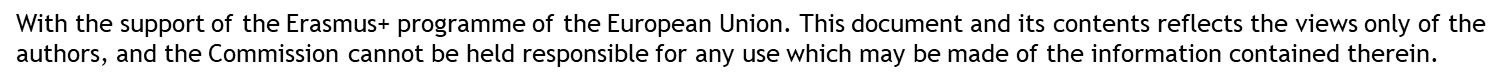 Unidad 2: El Javelin Board
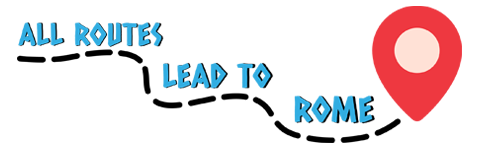 2.1 Propósito y funcionamiento
El Javelin Board es una tabla visual que te ayuda a probar tus planes y convierte tus ideas en experimentos:

Definiendo hipótesis: Cliente, problema y solución.  
Identificando los supuestos más arriesgados para probar. 
Definiendo métodos de experimentación y criterios de éxito. 
Recopilando datos.  
Analizando resultados y aprendizaje.
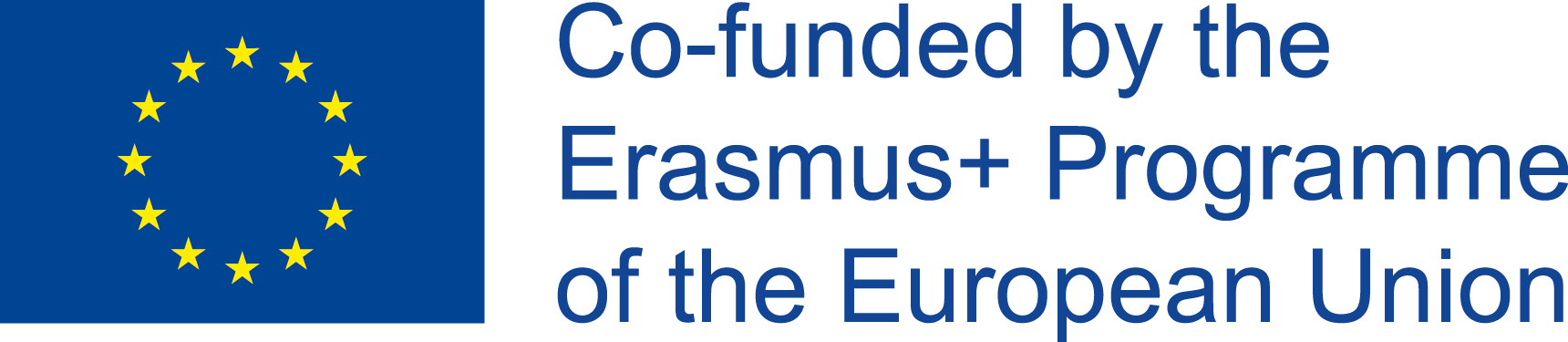 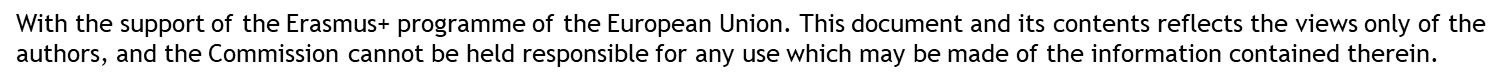 Unidad 2: El Javelin Board
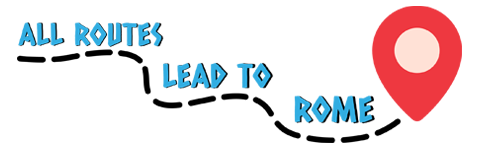 2.1 Propósito y funcionamiento
El Javelin Board es:
 
Fácil de entender
Divertido
Atractivo 
Te ayuda a comenzar rápidamente
Te ayuda a tomar la decisión de cambiar o perseverar
Te ayuda a enfocar el fracaso rápidamente, ¡para conseguir el éxito más rápido!
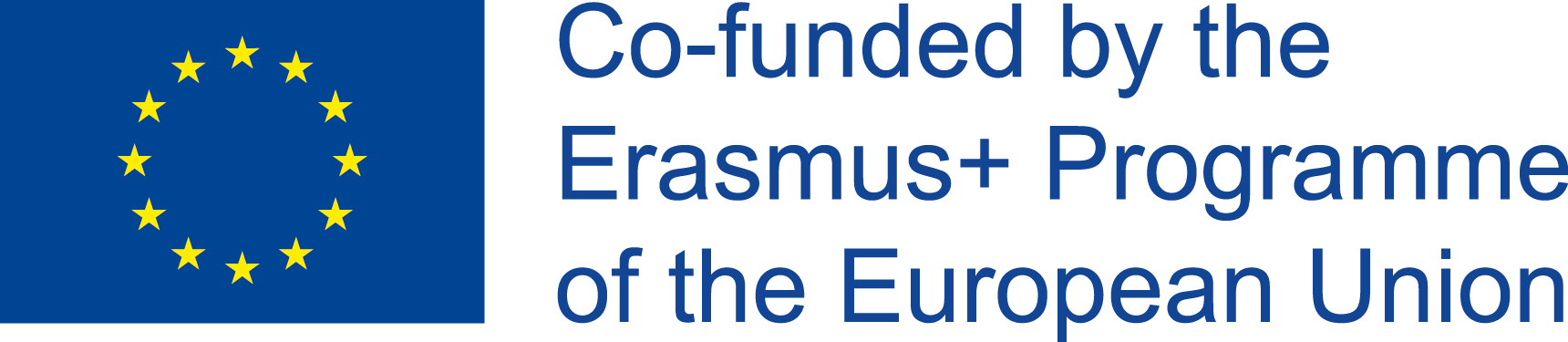 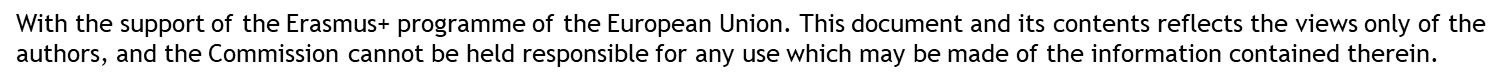 Unidad 2: El Javelin Board
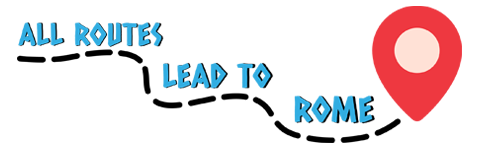 2.1 Propósito y funcionamiento
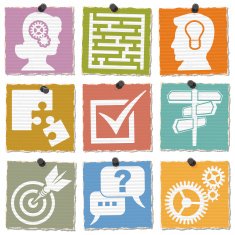 A través de Javelin Board: 

Identificarás a tus clientes;
Definirás el problema/solución/ajuste;
Validarás tus ideas; 
Definirás la estrategia óptima para tu empresa.
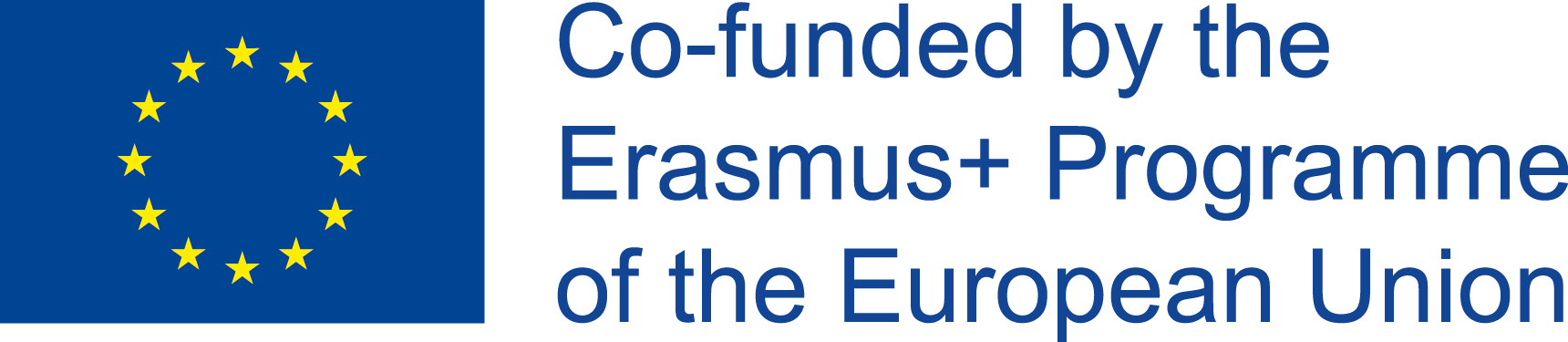 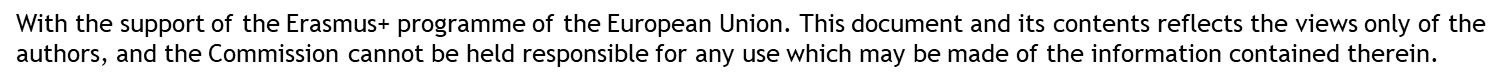 Unidad 2: El Javelin Board
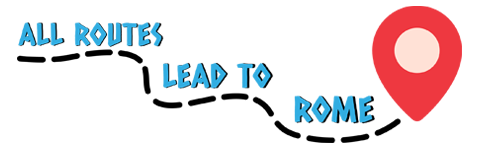 2.1 Propósito y funcionamiento
Lado derecho:
¡Tu segundo paso! 

Es el área de ejecución, donde los experimentos se llevarán a cabo.
Lado izquierdo:
¡debes empezar desde aquí! 

Es la parte de lluvia de ideas, donde se enumeran las hipótesis que se probarán a través de notas
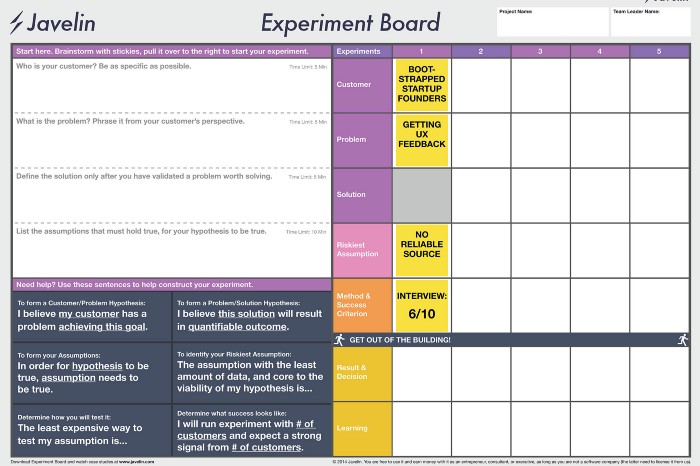 Parte inferior:
¡Sal del edificio! 

Aquí es donde tendrás los resultados, tomarás decisiones y aprenderás del proceso.
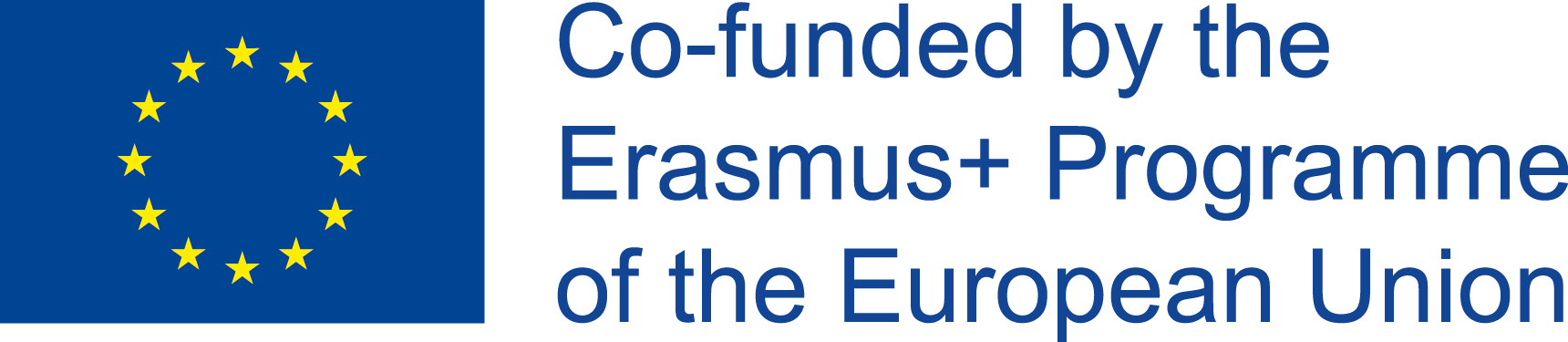 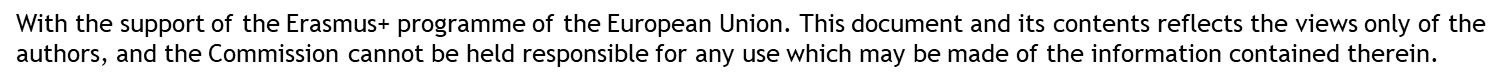 Unidad 2: El Javelin Board
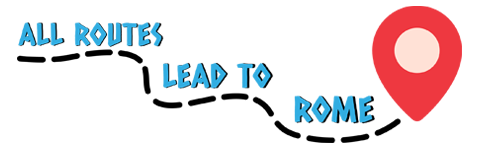 2.2 Lado izquierdo: Área de lluvia de ideas
En esta parte las hipótesis se dividen en tres tipos: 

 Clientes: lista de segmentos de clientes; 
 Problema;
 Solución.
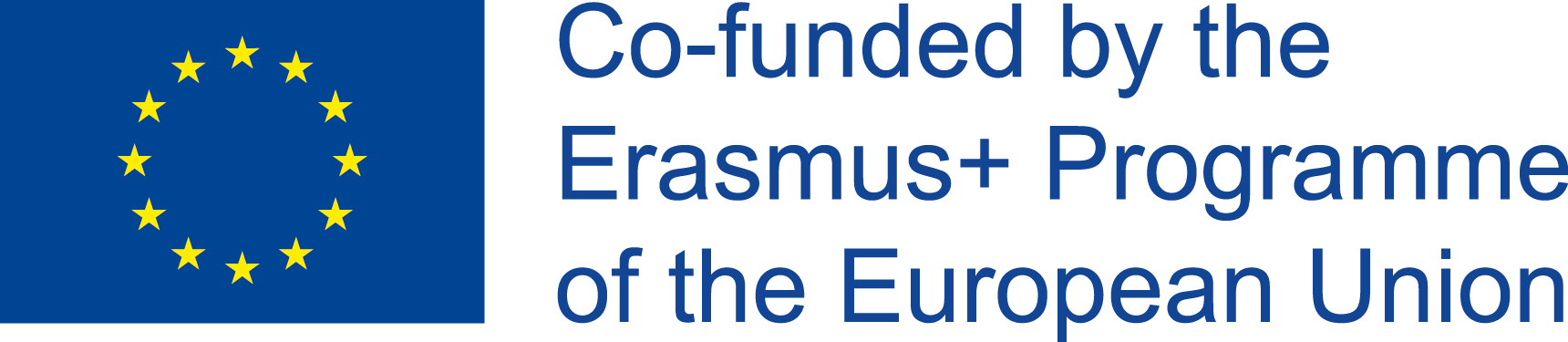 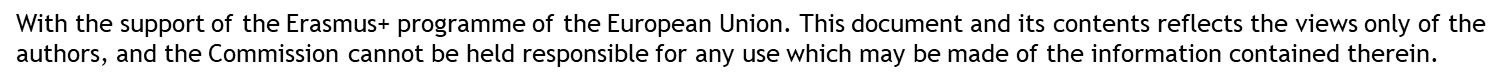 Unidad 2: El Javelin Board
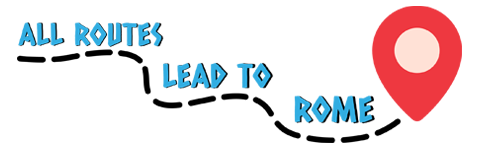 2.2 Lado izquierdo: Área de lluvia de ideas
!!! Tómate el tiempo que necesites para entender y validar al cliente y el problema !!!

porque:
Cada cliente tiene un problema;
Todo problema tiene una solución;
No todas las soluciones tienen un problema;
No todos los problemas tienen un cliente.
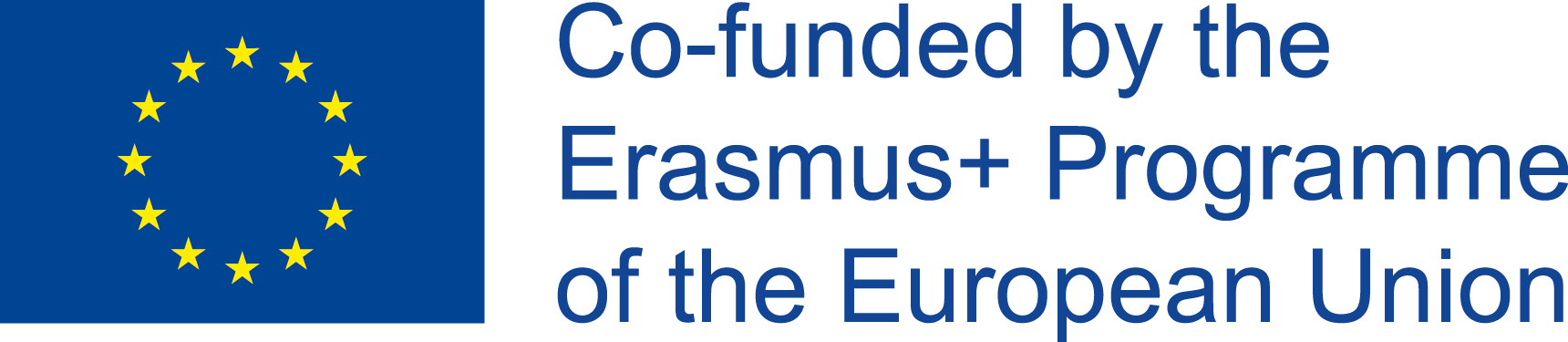 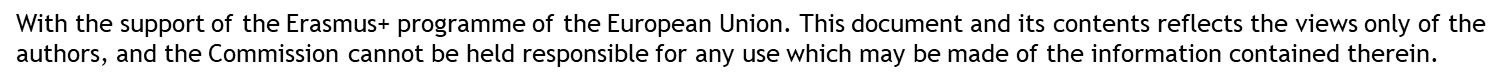 Unidad 2: El Javelin Board
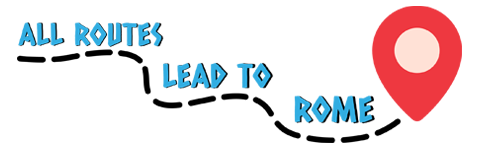 2.2 Lado izquierdo: Área de lluvia de ideas
Tienes que definir lo siguiente: 

¿Quién es tu cliente? Sé lo más específico posible 
¿Cuál es el problema? Preséntalo desde la perspectiva de tu cliente

Define la solución solo después de haber validado un problema que valga la pena resolver. 

!!! Enumera las suposiciones que deben ser ciertas para que la hipótesis sea cierta !!!
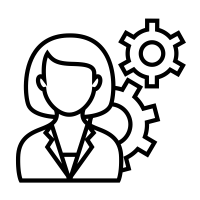 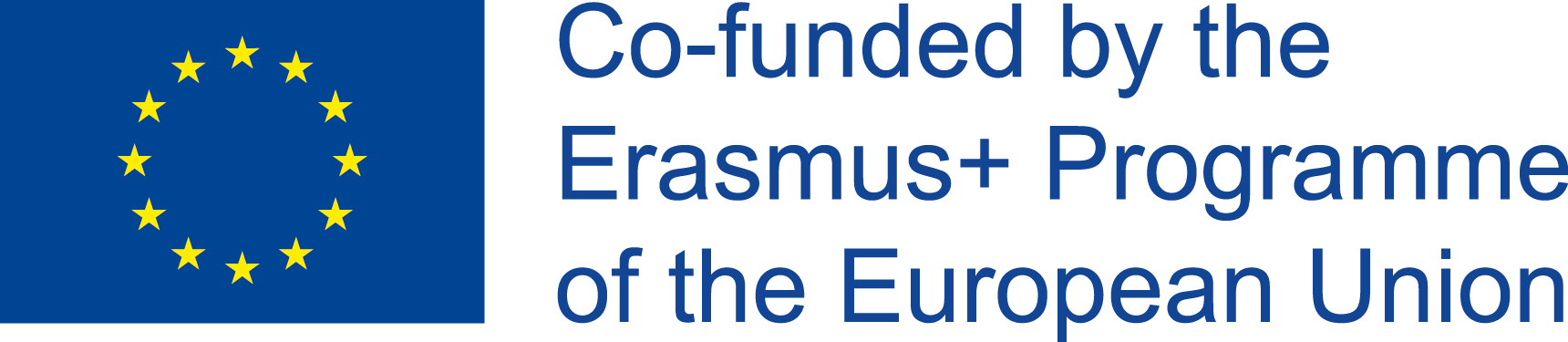 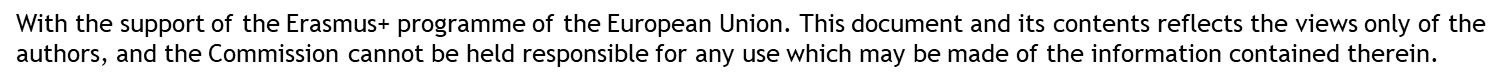 Unidad 2: El Javelin Board
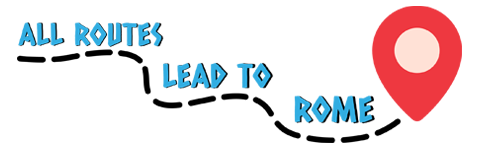 2.3 Lado derecho: Área de ejecución
En esta parte se llevarán a cabo los experimentos.

Los experimentos se crean combinando las hipótesis formuladas en la parte izquierda.
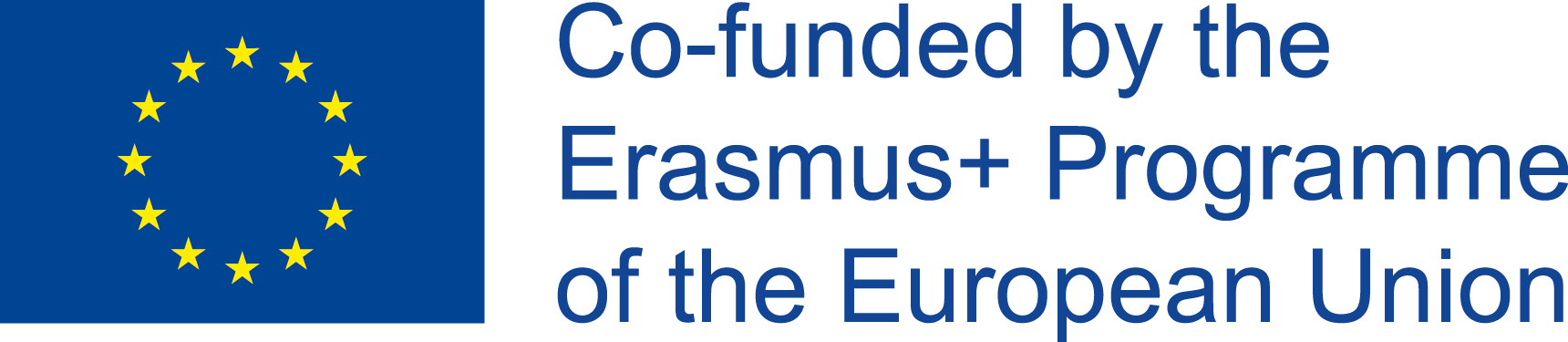 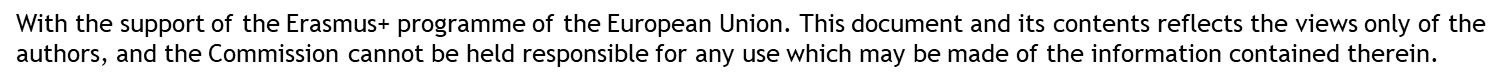 Unidad 2: El Javelin Board
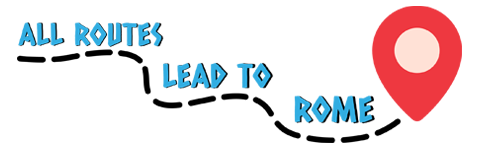 2.3 Lado derecho: Área de ejecución
En esta sección encontramos: 
Cliente; 
Problema;
Solución;
Supuesto más arriesgado. 

!!! Tus tesis sobre cada uno de los puntos anteriores  tienen que ser probadas y verificadas, eligiendo un método y estableciendo con anterioridad los criterios de éxito de las pruebas !!!

El método y criterio de éxito se anotarán también en esta área.
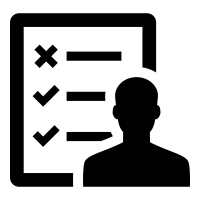 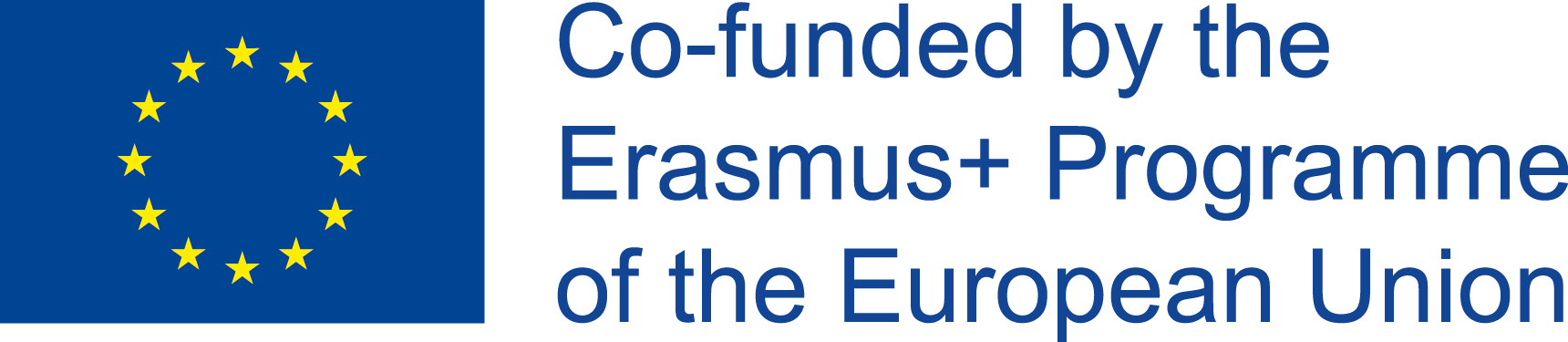 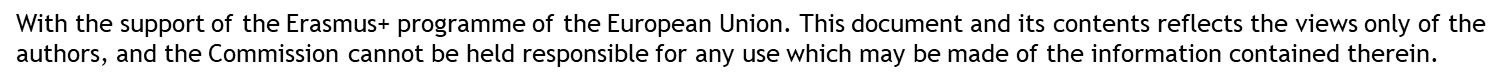 Unidad 2: El Javelin Board
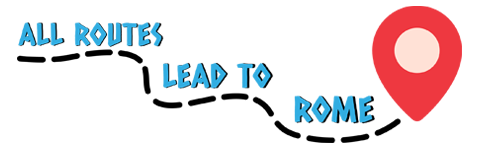 2.3 Lado derecho: Área de ejecución
En la línea Métodos y criterios de éxito, debes establecer y luego monitorear los 

Indicadores clave de desempeño (ICD)

A través de ellos, verificarás si las hipótesis iniciales pueden o no validarse. 

Ejemplos de ICD pueden ser: número de visitantes a tu sitio web, tasa de conversión lograda, valor numérico promedio de los pedidos, etc.
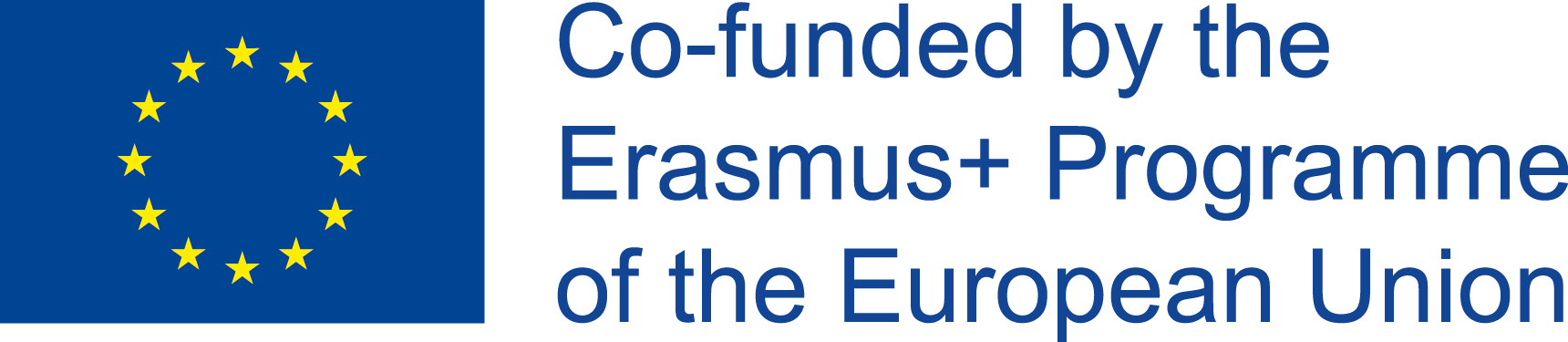 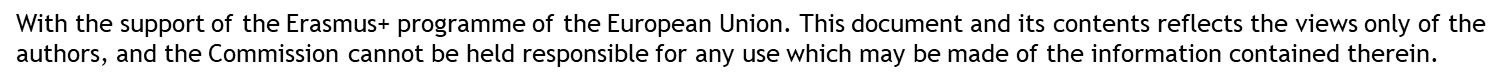 Unidad 2: El Javelin Board
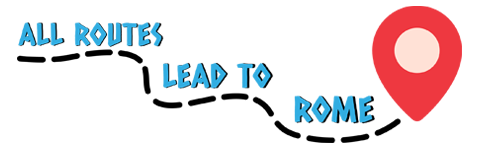 2.4 Parte inferior: Sal del edificio
En este último paso recogerás e interpretarás los datos. 

Los dos puntos en esta última fase del Javelin Boardson: 

 Resultado y Decisión
 Aprendizaje
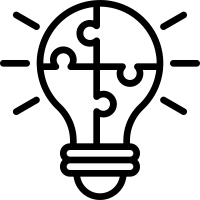 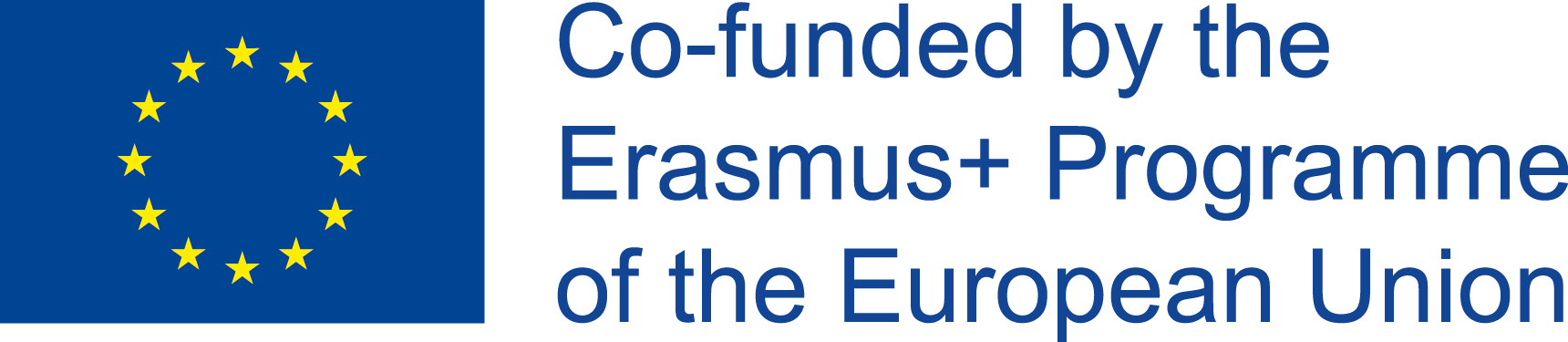 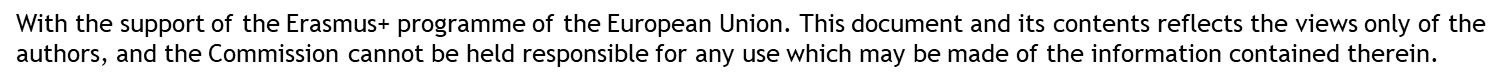 Unidad 2: El Javelin Board
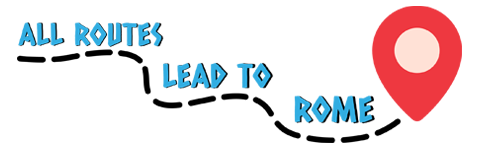 2.4 Parte inferior: Sal del edificio
Resultado y Decisión

Es necesario establecer si las hipótesis se pueden validar o no según los ICD.
Aprendizaje 

Aquí propones las conclusiones para cada uno de los puntos.
!!! Recuerda siempre que para que tenga éxito, tu plan final debe responder a una necesidad real del mercado!!!
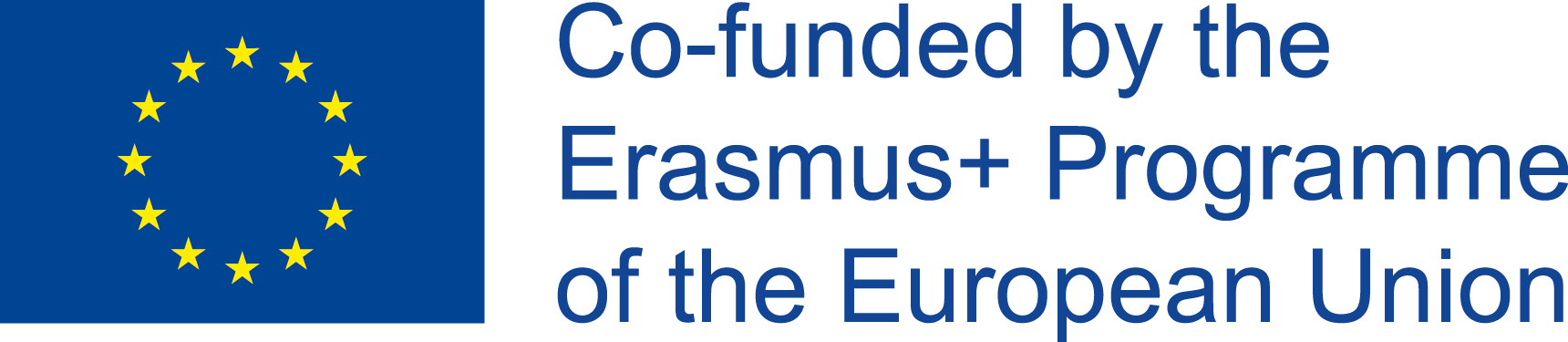 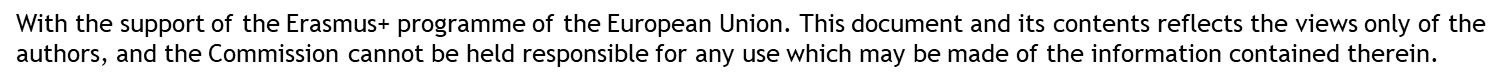 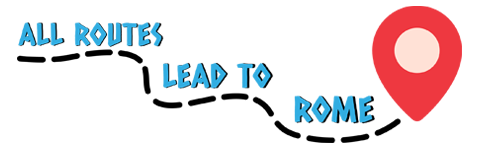 ¡Gracias por tu atención!
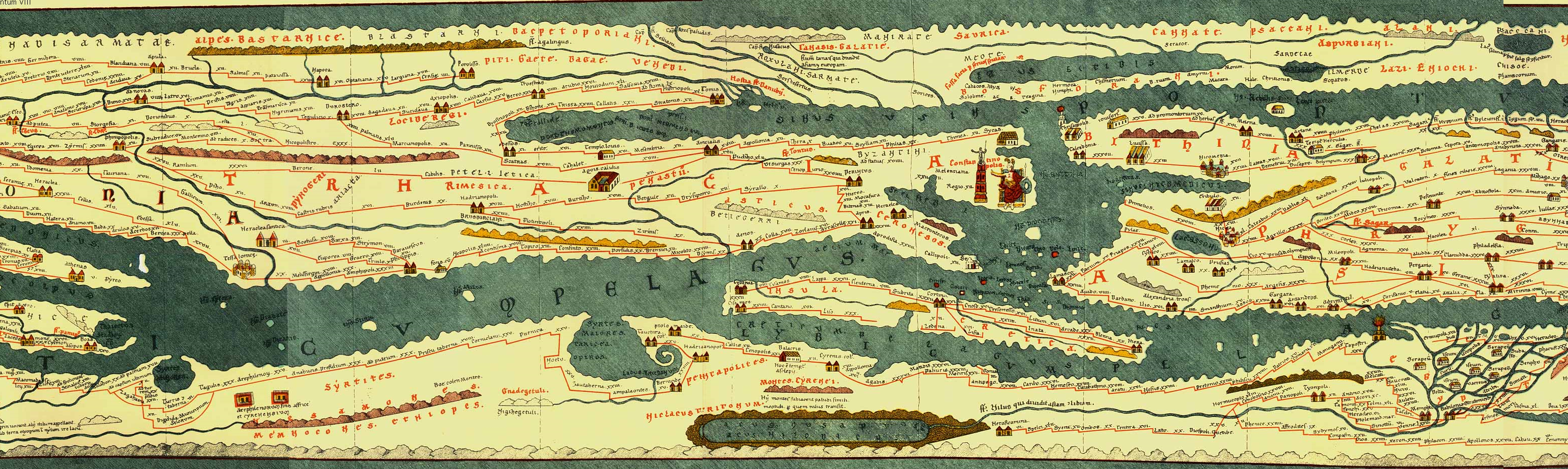 With the support of the Erasmus+ programme of the European Union. This document and its contents reflects the views only of the authors, and the Commission cannot be held responsible for any use which may be made of the information contained therein.
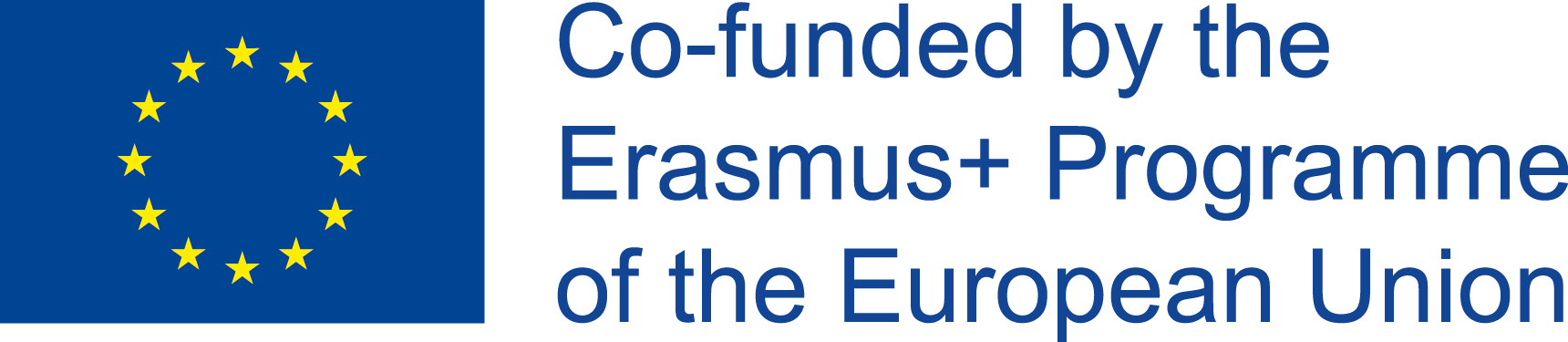